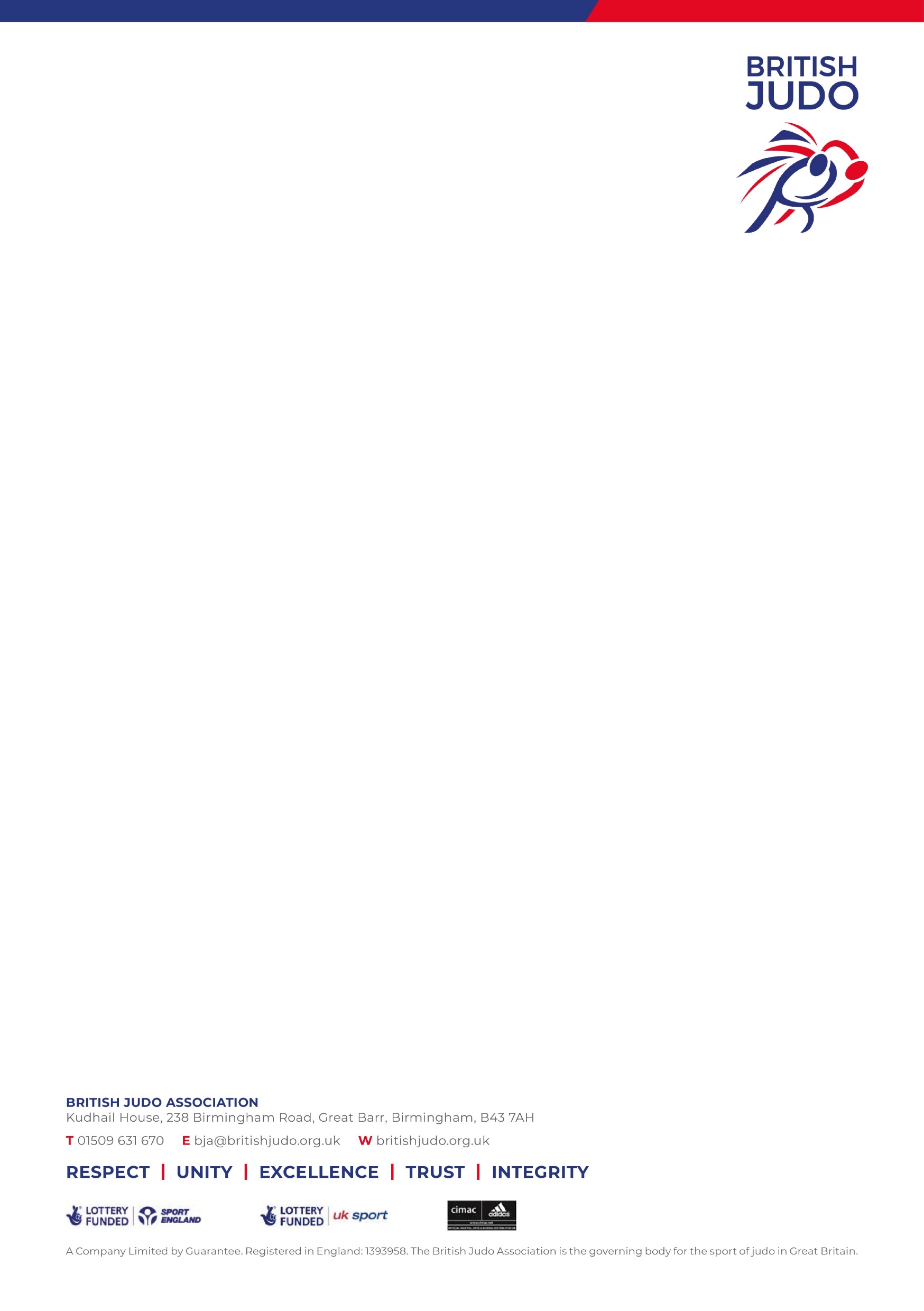 Matside Coaching Quick Guide
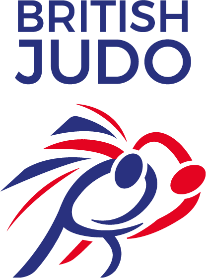 Coaches play an important role in the success of competitions, This quick guide aims to summarise the key rules applying to coaches mat side. (See BJA Contest Rules for full rules)
Coaching your athlete during a contest
Please do: 
Keep all remarks positive
Remain seated in the coaches chair
Keep to one coach for each athlete for each contest
Please do not:
Shout or signal for scores or penalties
Make negative or derogatory remarks to either athlete, the referee or event staff 
Stand to watch the CARE screens over the judge’s shoulder (unless invited)
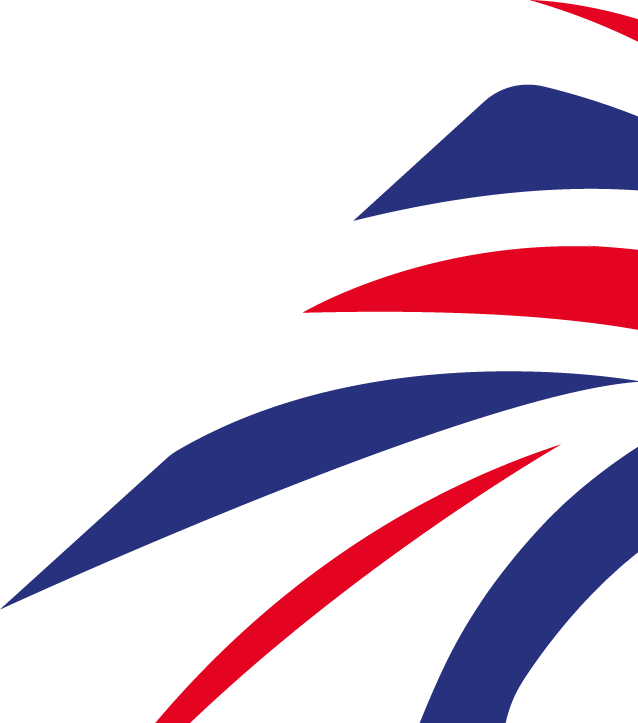 When you may coach your athlete
Coaching when not permitted will result in a first warning
On the second occasion, the referee will ask you to move to the public seating
Continued coaching may result being asked to leave the hall
Levels 1 to 3 
Coaches may positively coach their own athlete throughout the contest
Levels 4 and above 
No coaching during the active contest time (between hajime and mate)
Challenging a refereeing decision
Challenges must be made immediately (within 10 seconds) – previous actions cannot be reviewed
Requests are made to the judges – you may be asked to stand with a raised hand at some events 
If dissatisfied with the judges response, you may immediately ask for the referee in charge (RIC)
Generally, the referee will stop the contest at the next natural break in the action – but may continue if the challenge is very unlikely to succeed
The RIC will speak to the coaches and the refereeing team before making a final decision
Once a final decision is made, coaches must accept this on the day
Neither judges nor RIC are obliged to review the CARE system
Only the accredited mat side coach in the coaches chair may appeal. No coach means no appeal is possible
It is not necessary for the athlete to remain in the middle of the tatami unless instructed to do so
Dress code
Medical / Withdrawal
All events - tracksuit or other suitable attire
British Championships - tracksuit for preliminaries. Smart ‘business casual’ with tie or similar for finals
Coaches may only step onto the tatami if invited by the referee
Coaches may withdraw their athlete at any point during the contest by informing the referee
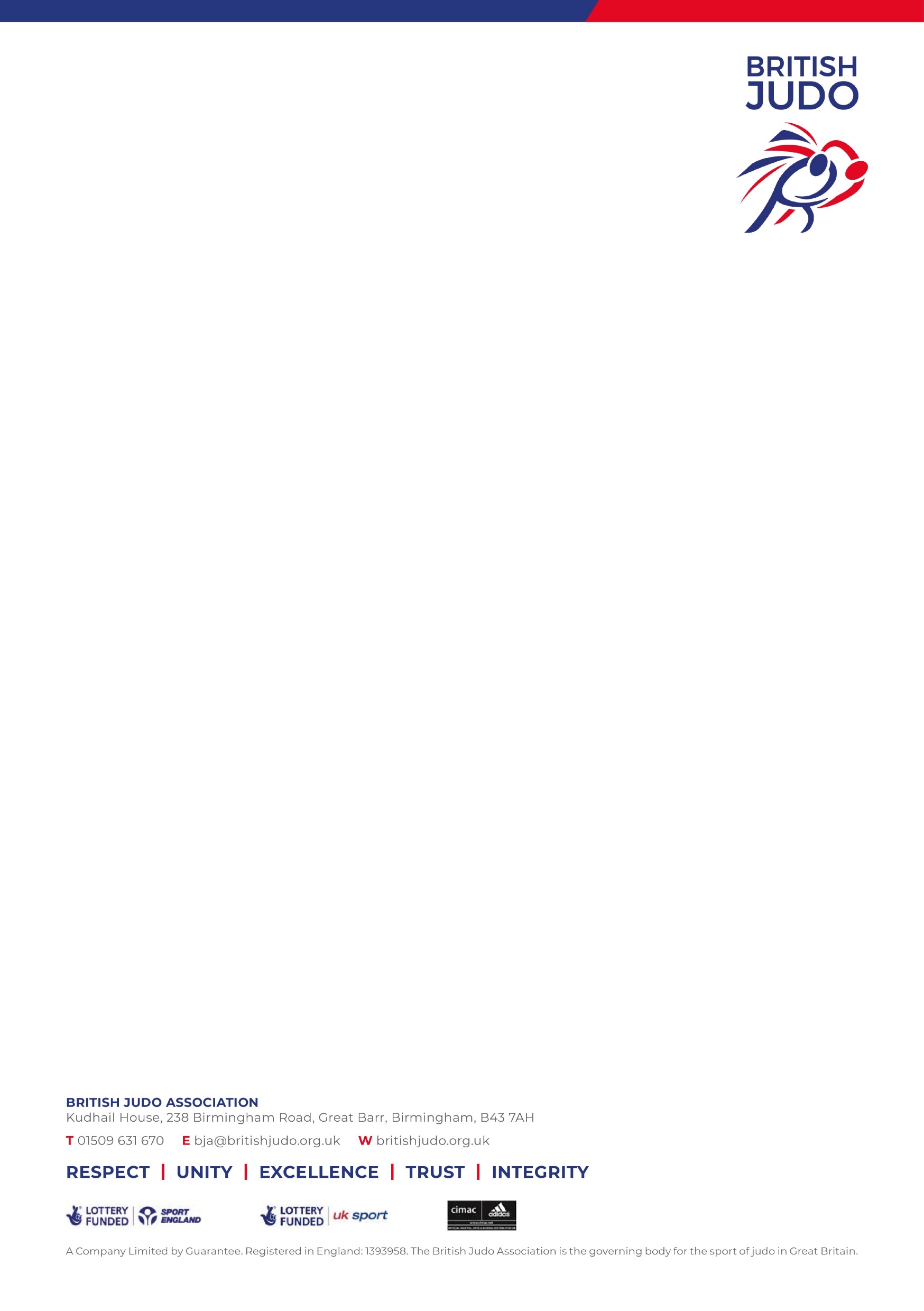